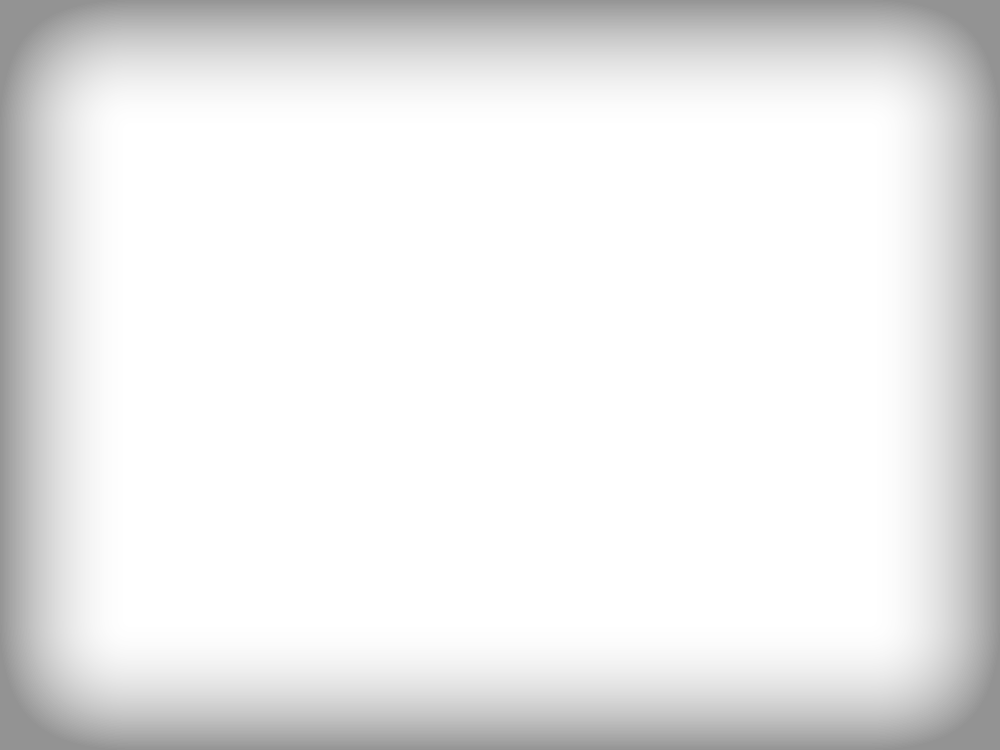 Insulin Production
Unit  IV
Under topic: Production of Insulin
Subject Name: Recombinant DNA Technology
Subject Code: 17UMBC61
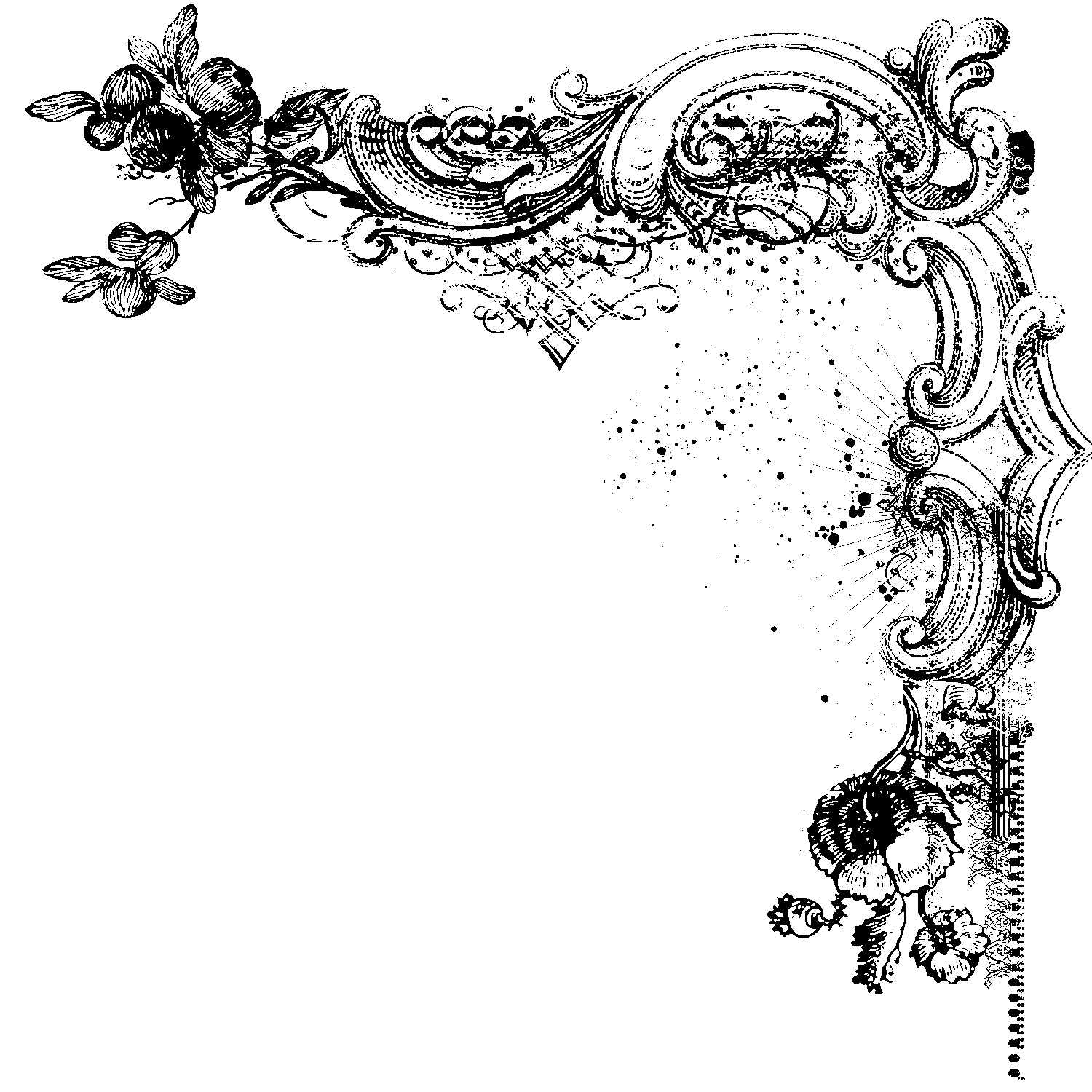 Semester : III
Programme : B. Sc. Microbiology
Dr. A Sajith Ahamed
Assistant Professor
Department of Microbiology
H.K.R.H. College
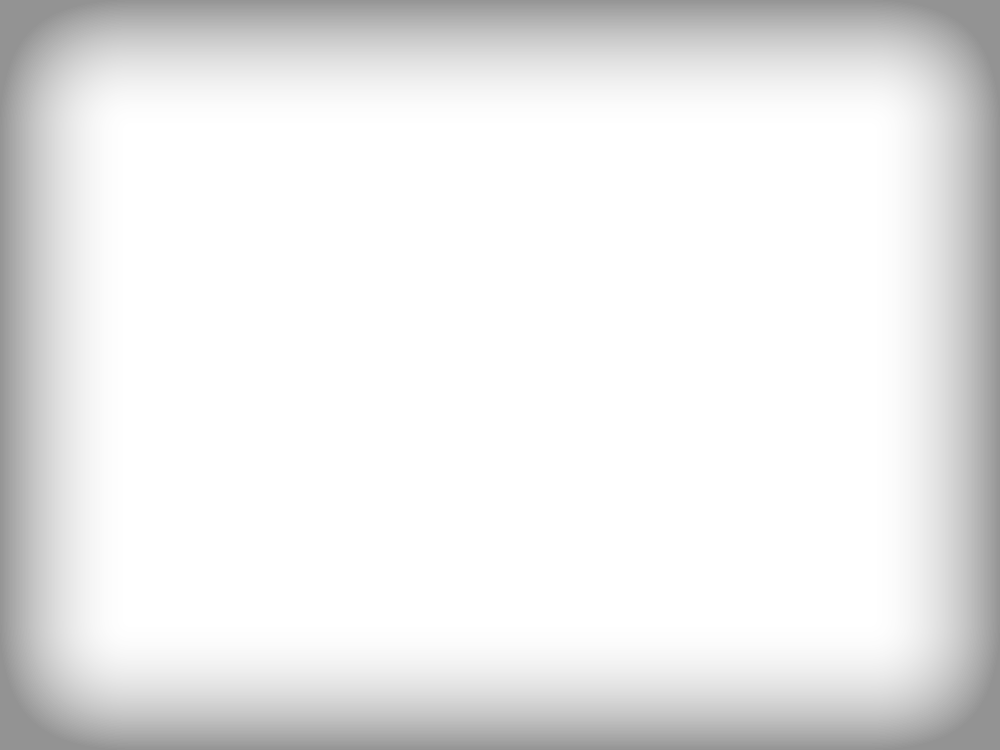 Functions of Insulin
Is a polypeptide hormone produced by the β cells of the islets of Langerhans in the pancreas
Its main function is enabling the cells to take up glucose ( providing it with energy it needs).
It is required for normal glucose homeostasis.
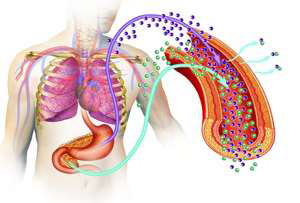 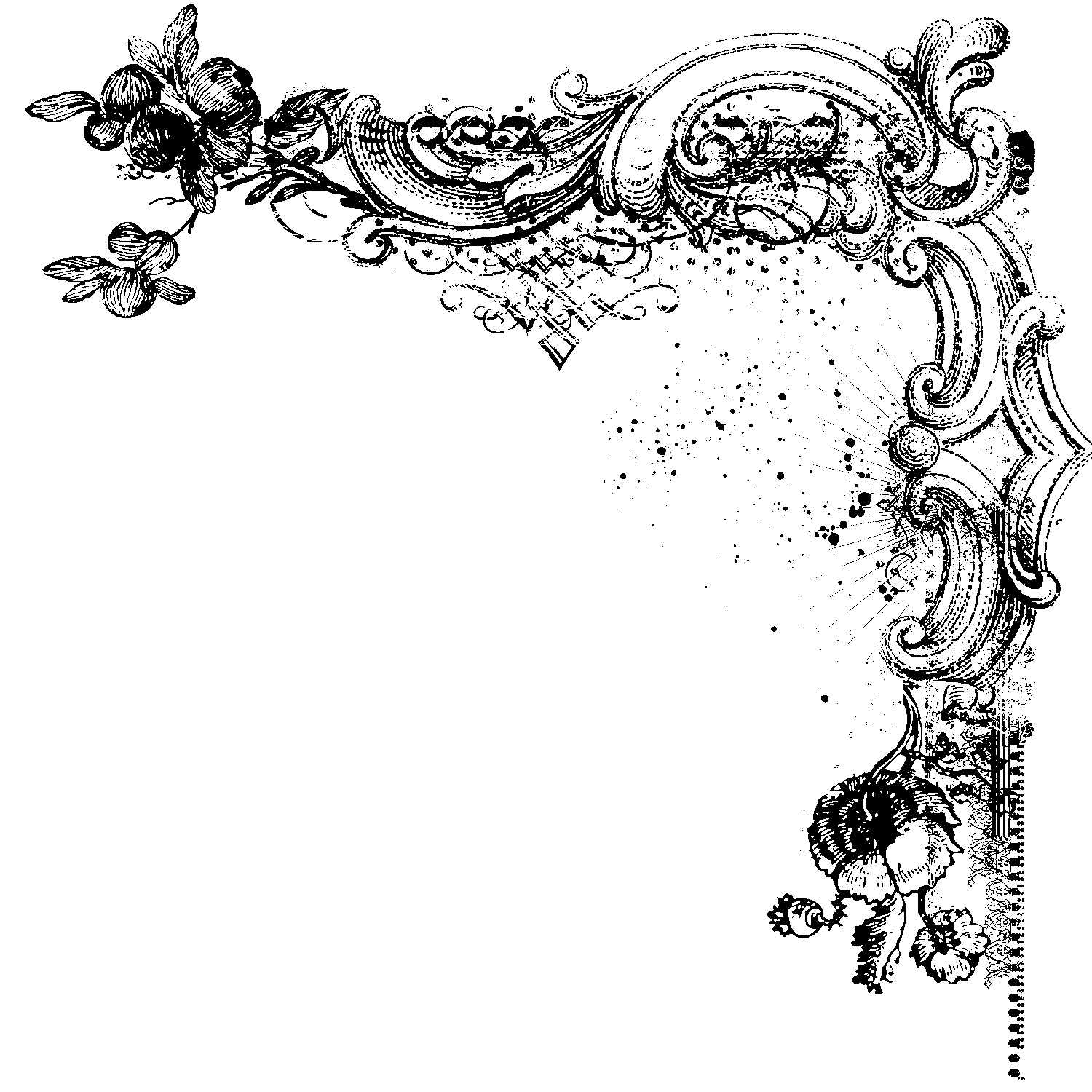 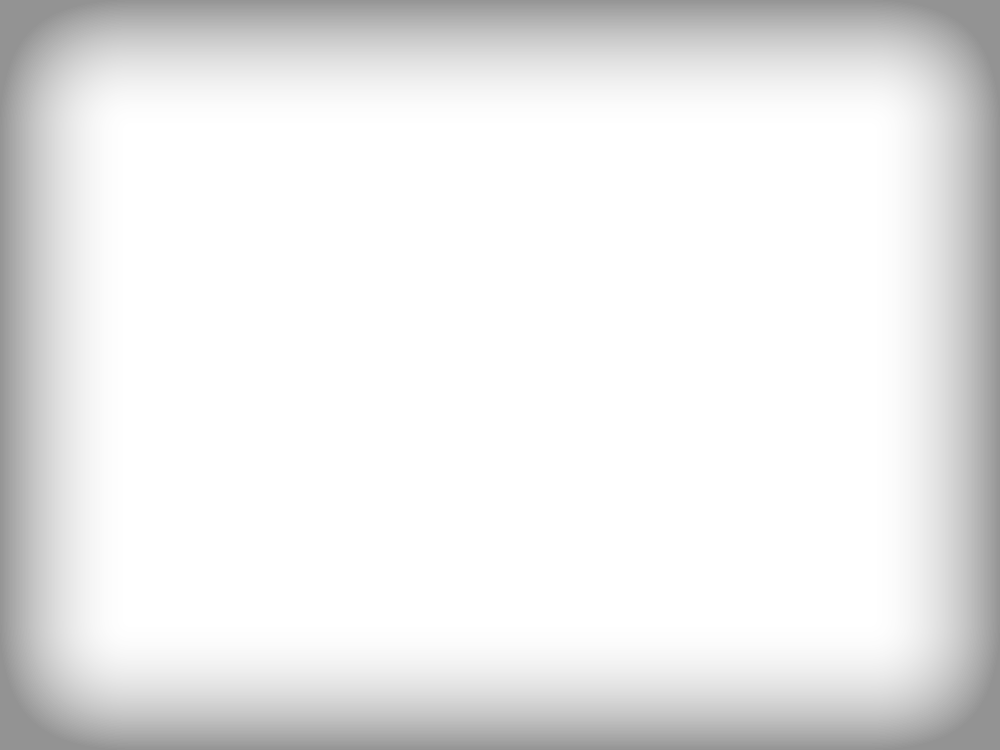 Functions of Insulin
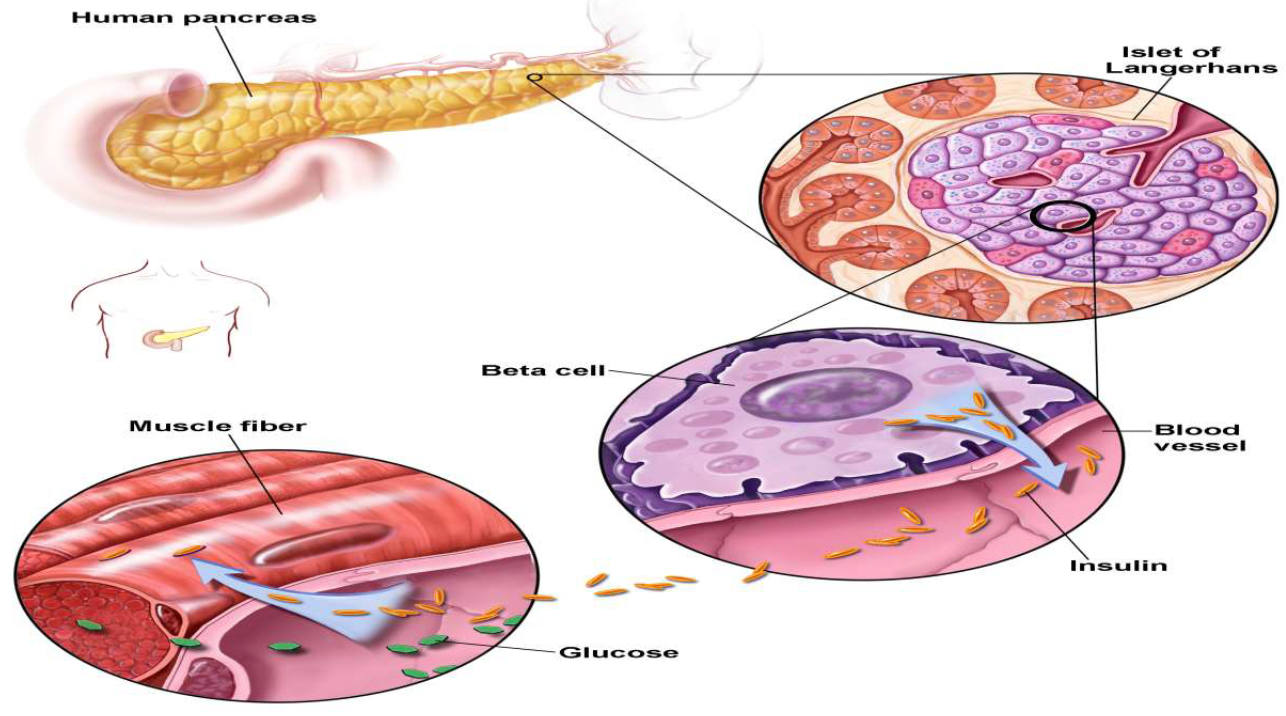 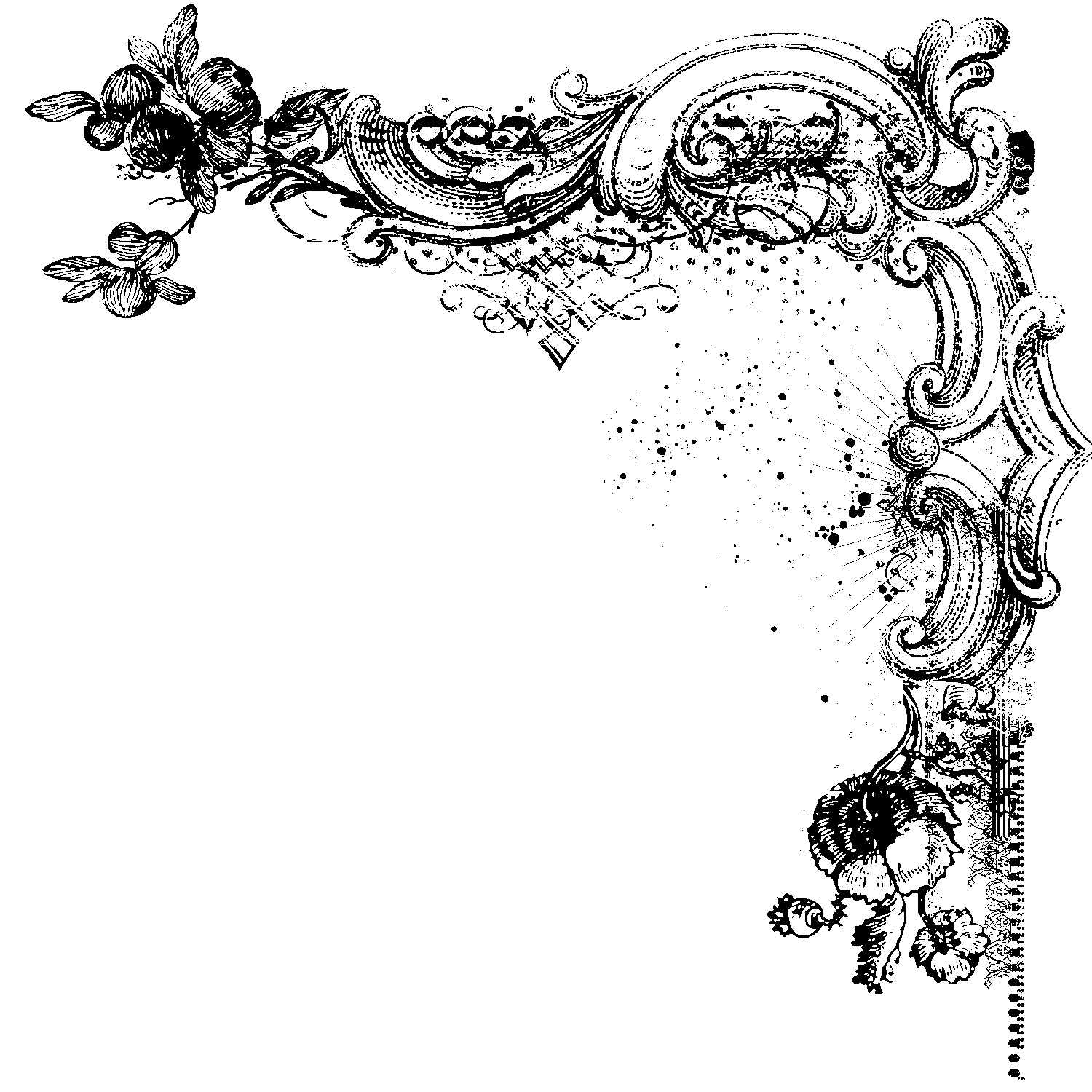 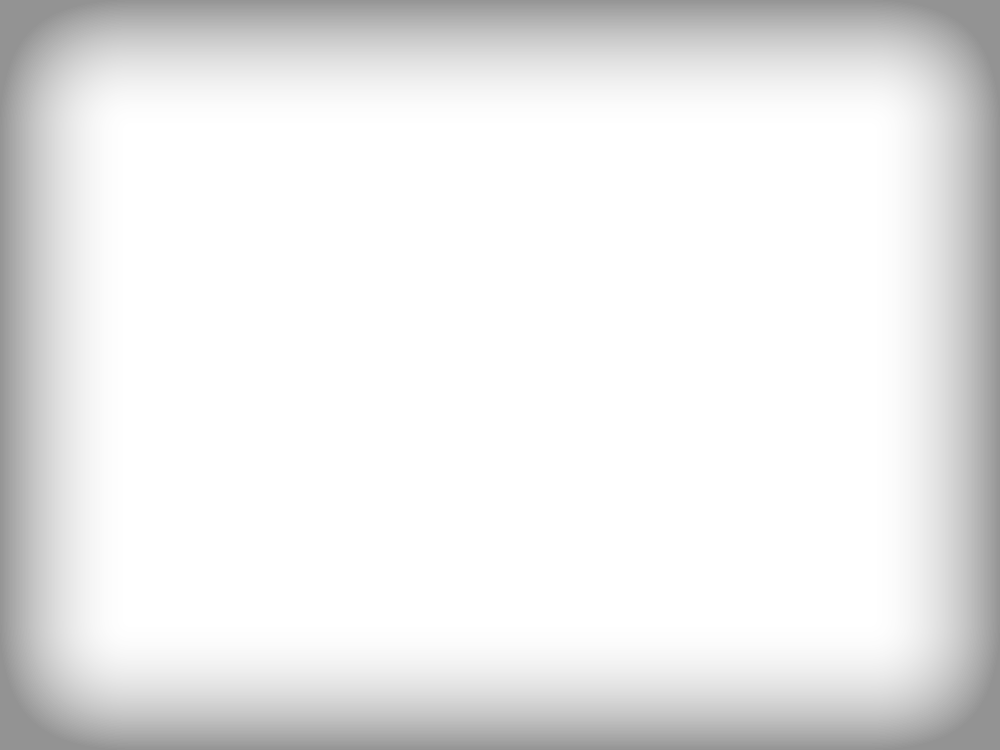 The Structure Of Insulin
Insulin is composed of two peptide chains referred to as the α chain and β chain.
α and βchains are linked together by two disulfide bonds, and an additional disulfide is formed within the α chain.
α chain consists of 21 amino acids and the β chain of 30 amino acids.
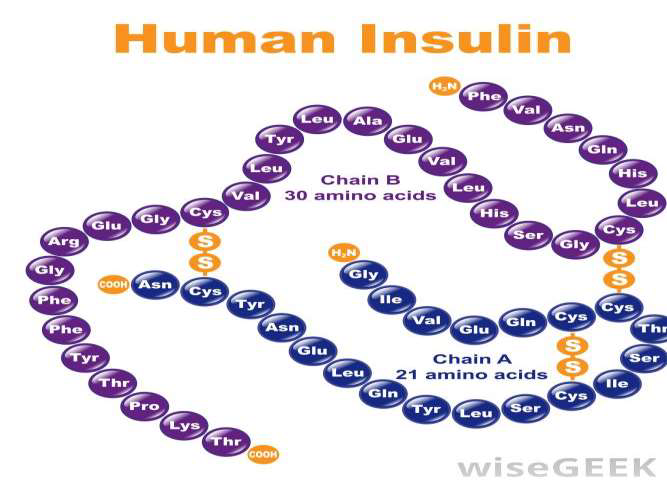 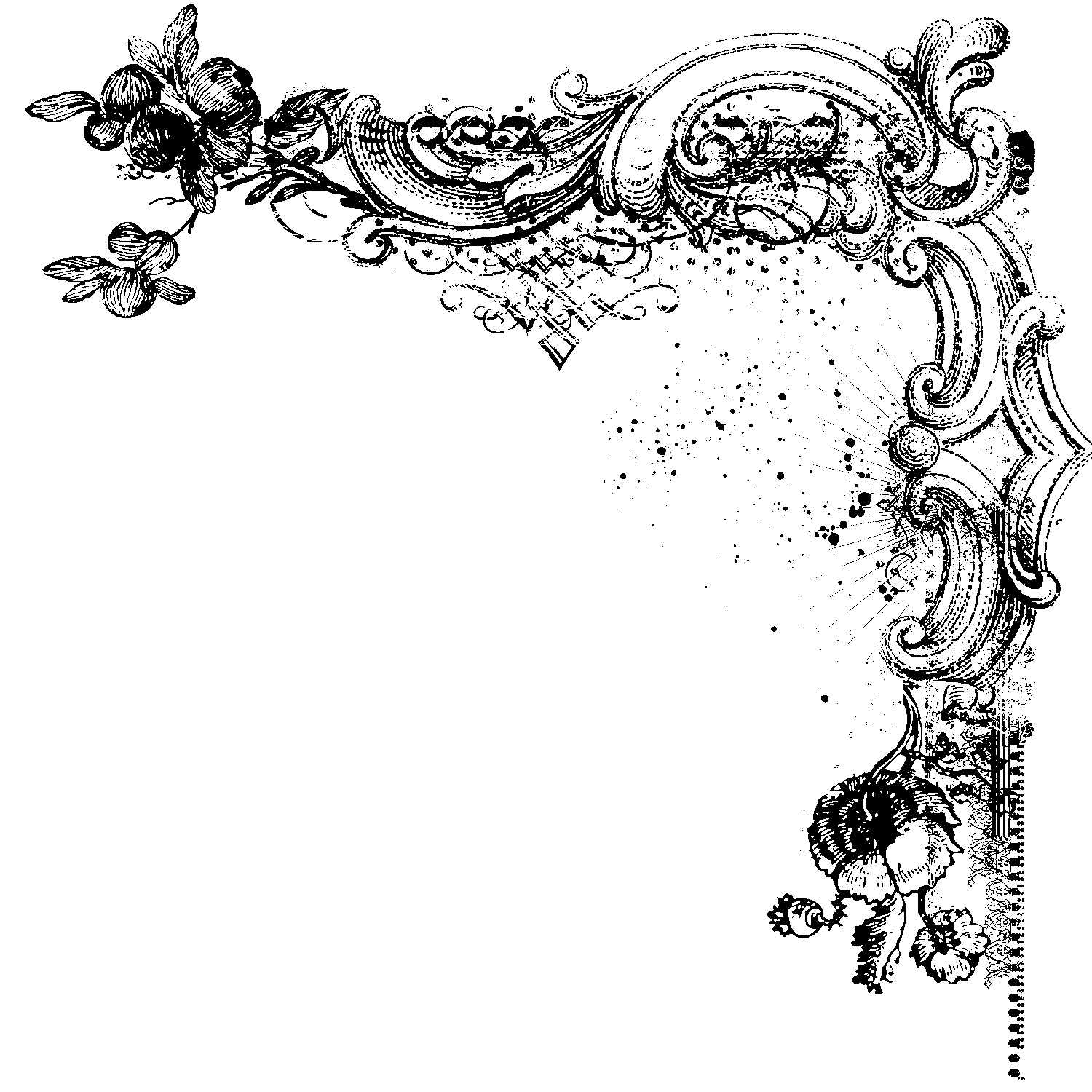 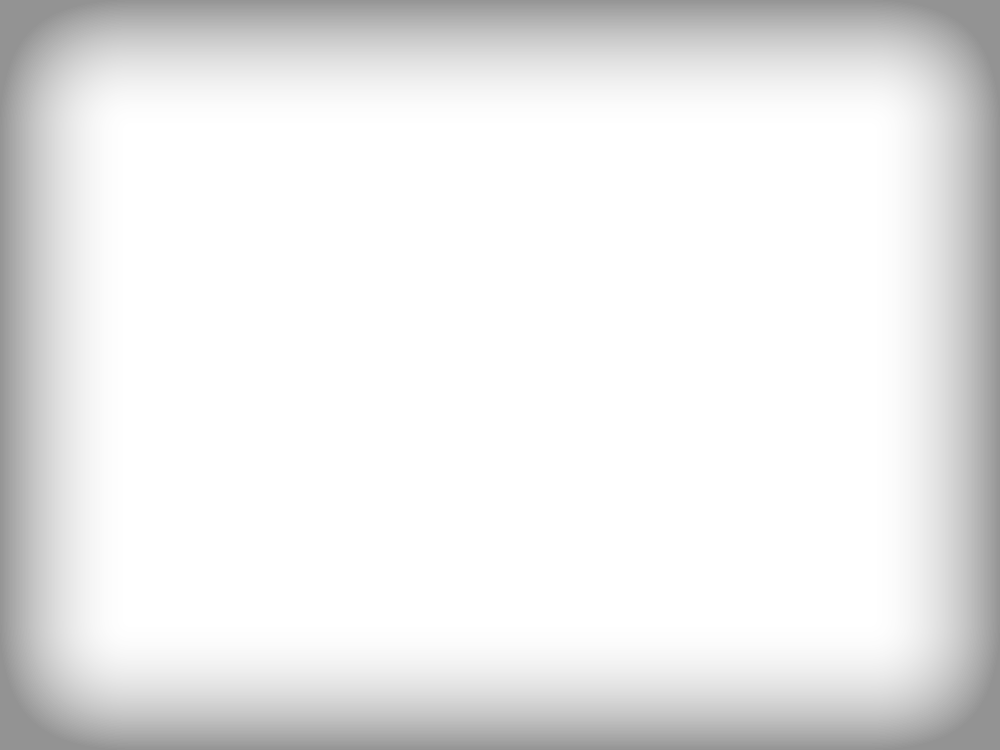 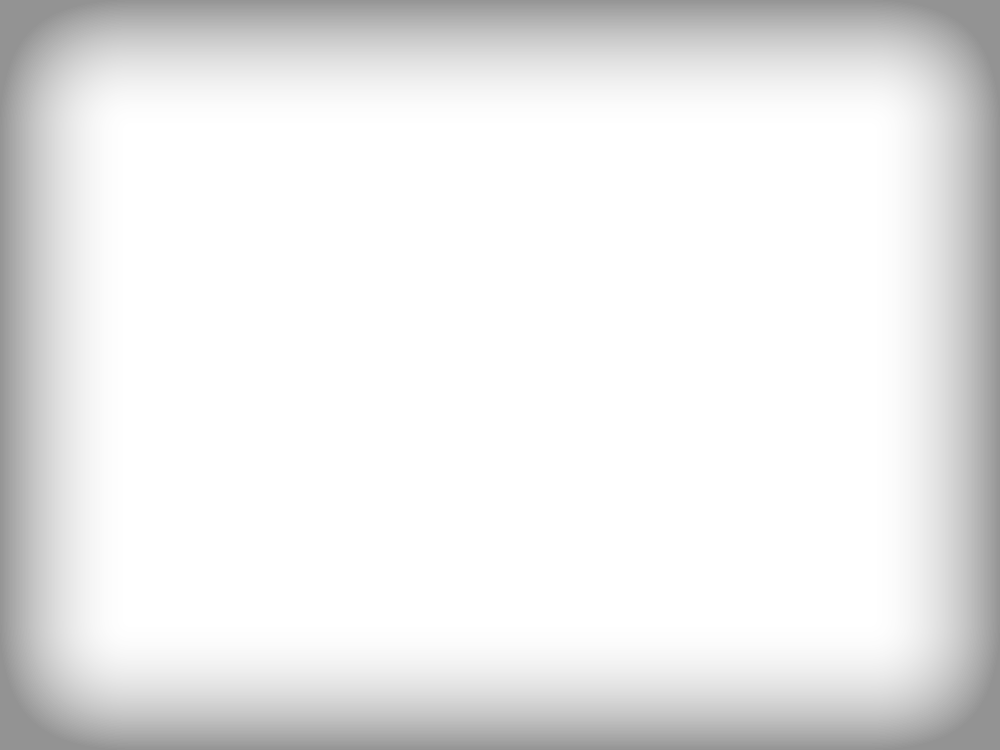 Fermentative insulin production
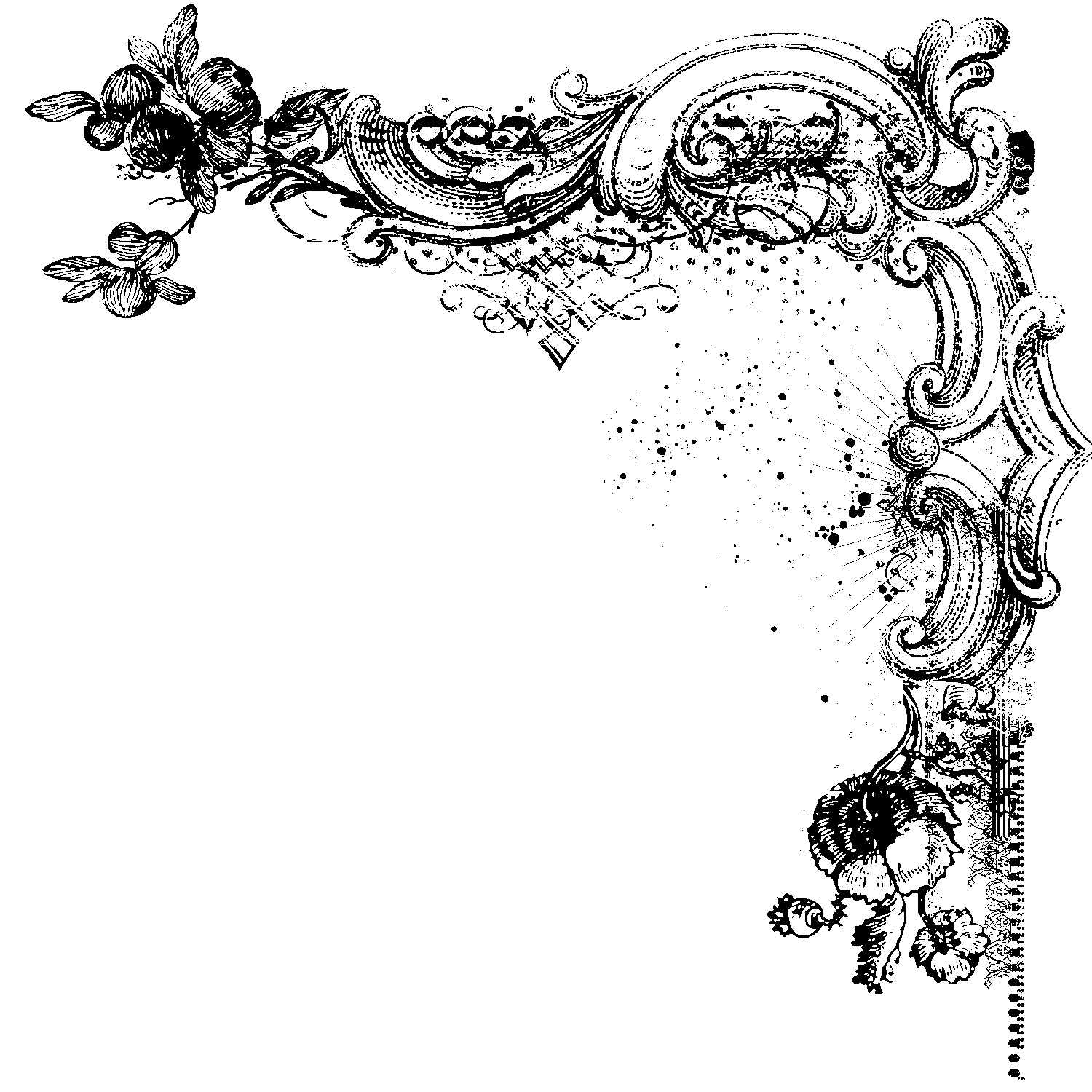 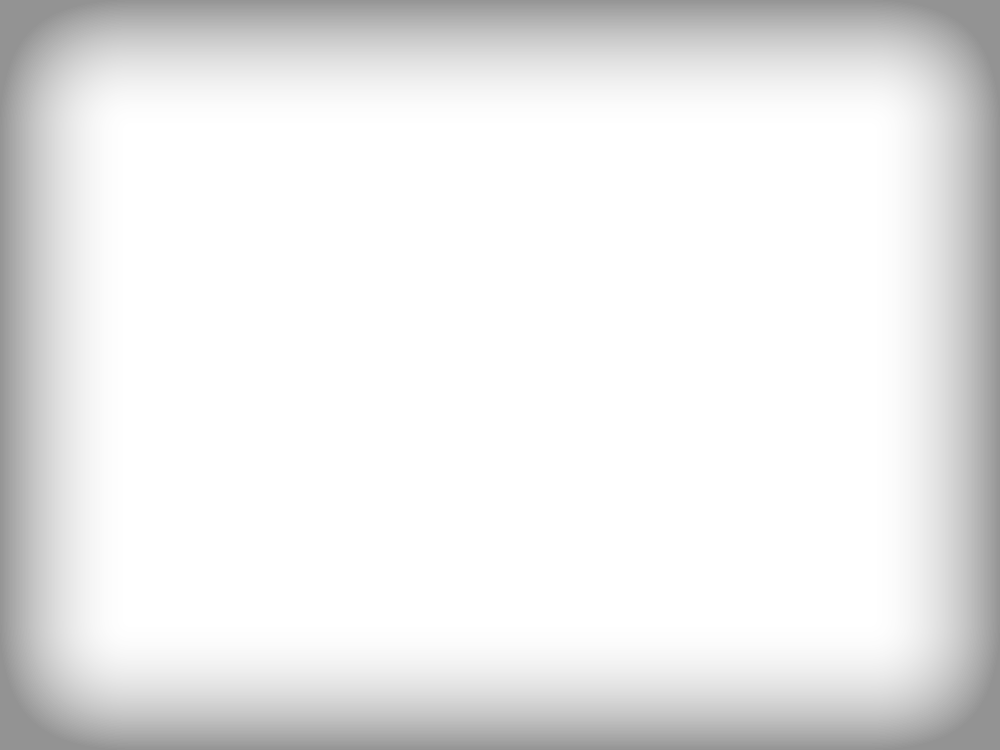 Fermentative insulin production
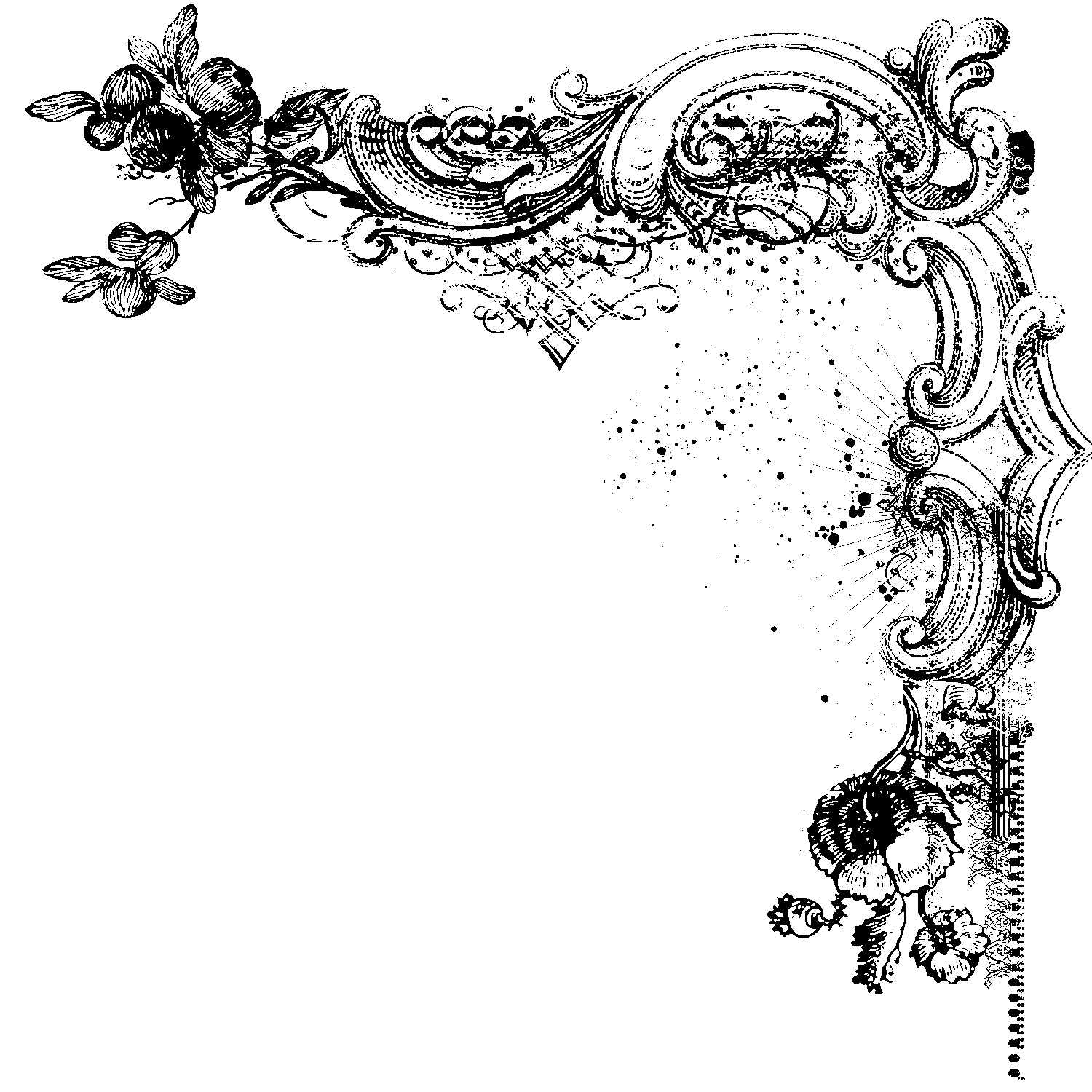 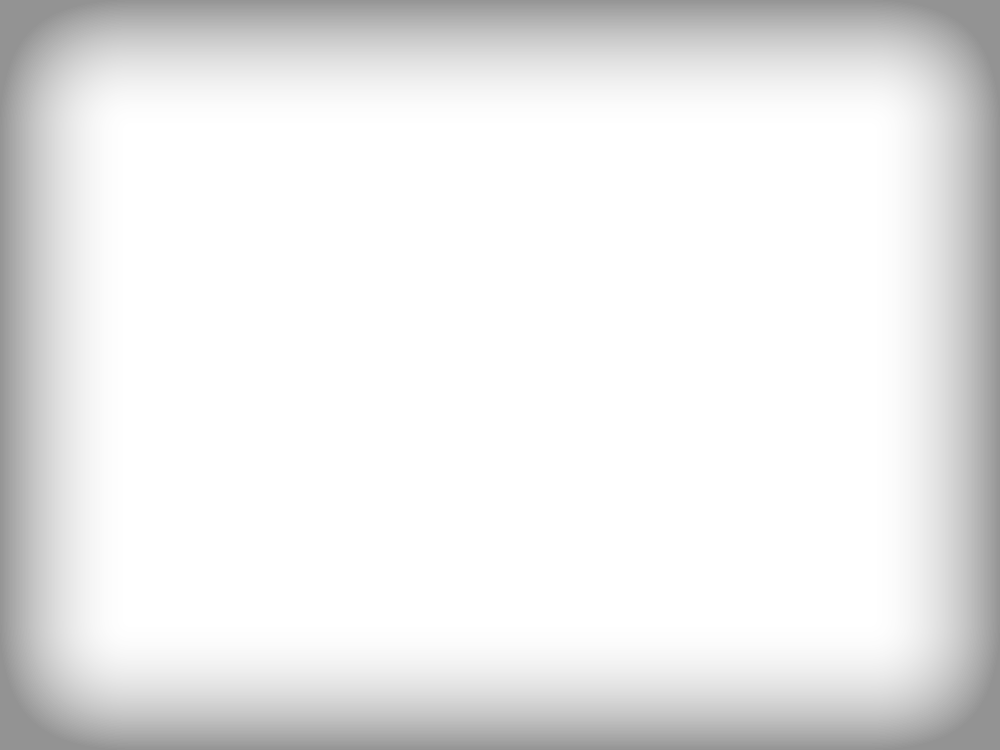 Pro-insulin method
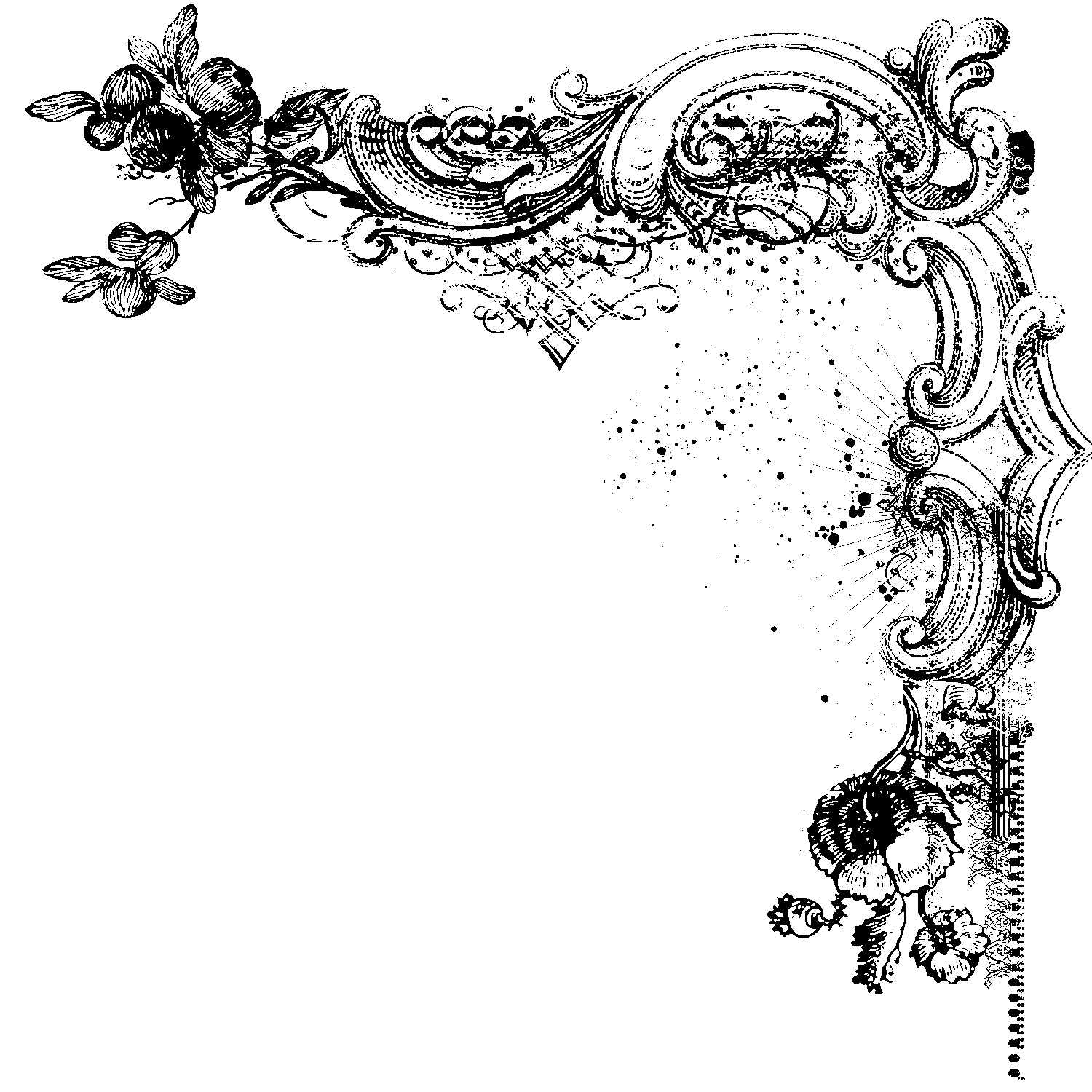 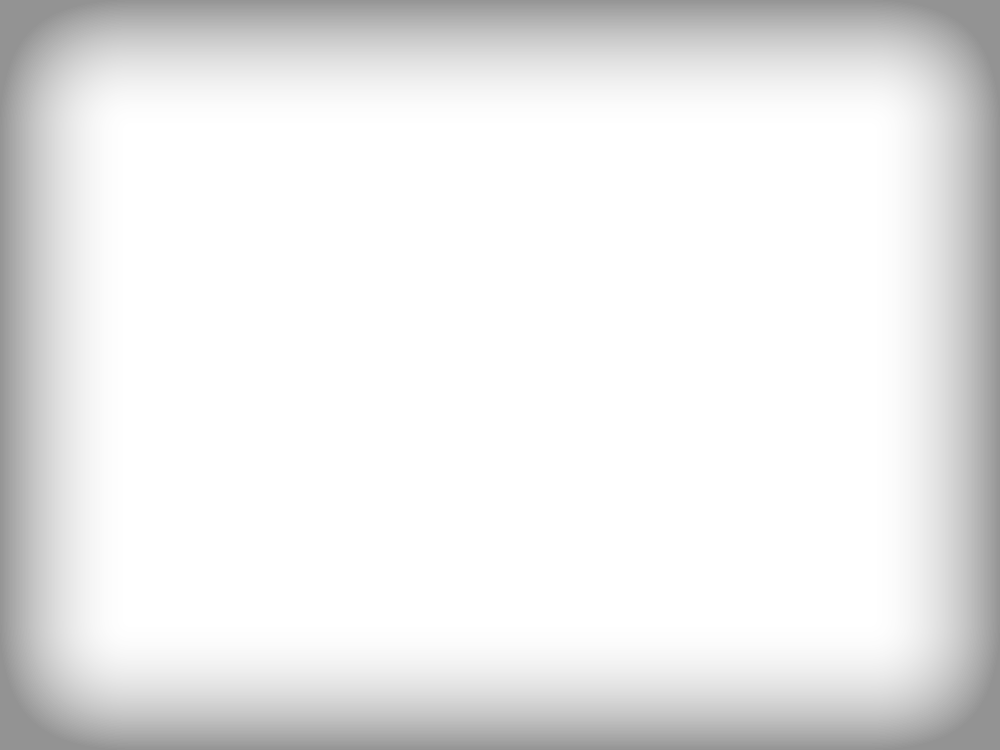 Conversion of porcine insulin into H-  insulin
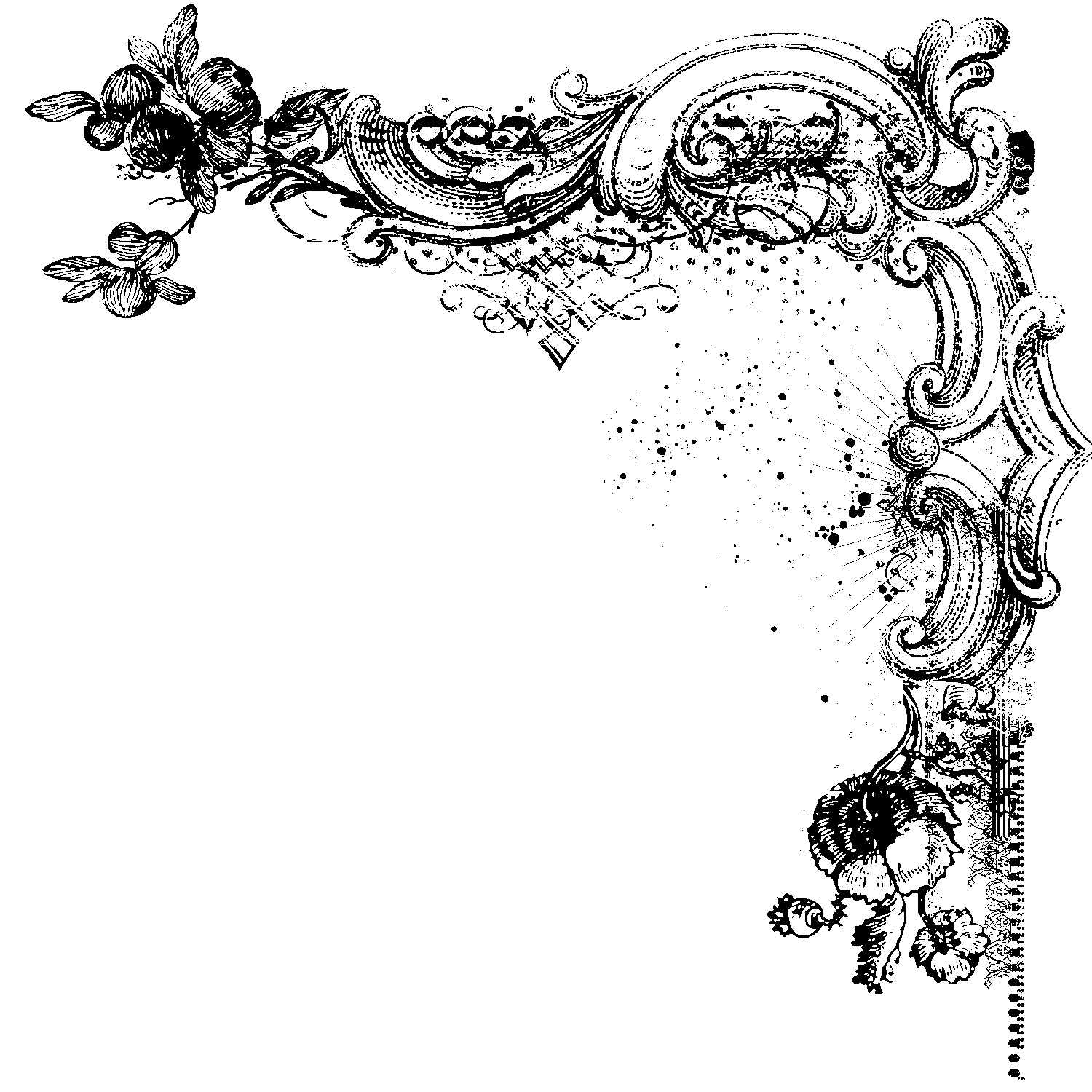